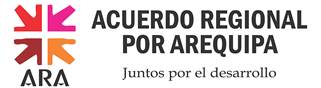 Avances del Acuerdo Regional  por Arequipa: Una experiencia de Dialogo multiactor
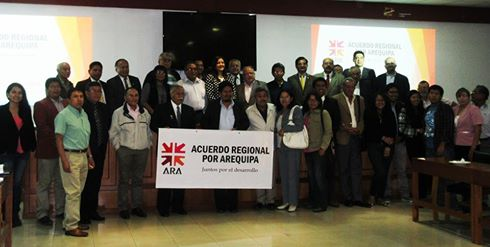 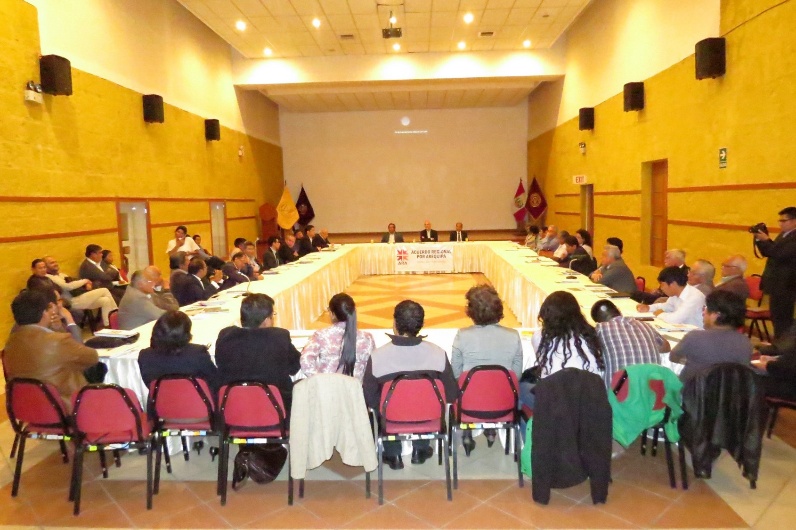 17 de mayo 2016
Un Acuerdo Regional por Arequipa
Desde hace varios meses,  un conjunto de instituciones públicas y privadas, venimos promoviendo las condiciones para un ARA, para abrir en la región un derrotero estratégico para su desarrollo  sostenible,  en perspectiva del Bicentenario de la Independencia Nacional y el V Centenario de Fundación Española.
 el ARA no busca reemplazar a la institucionalidad para dirigir el desarrollo del territorio, se trata de generar un espacio lo suficientemente legítimo, que haciendo escuela de diálogo y tolerancia, permita generar confianza entre los actores públicos, privados y sociales, y sus diferentes intereses existentes, generando un espacio de encuentro, participación y entendimiento mutuo para hacer viable una ruta de desarrollo compartido.
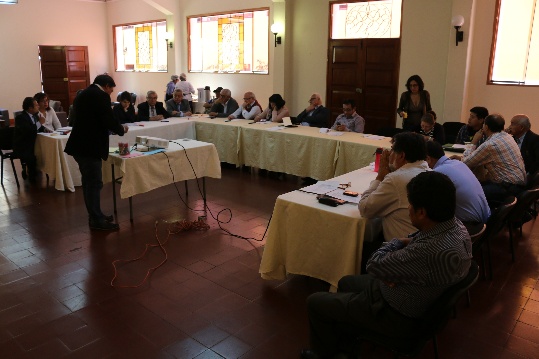 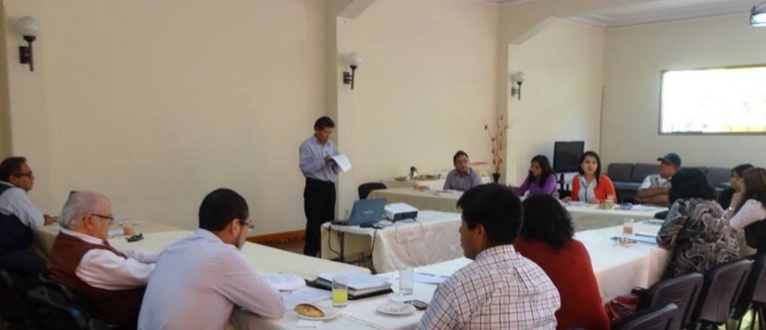 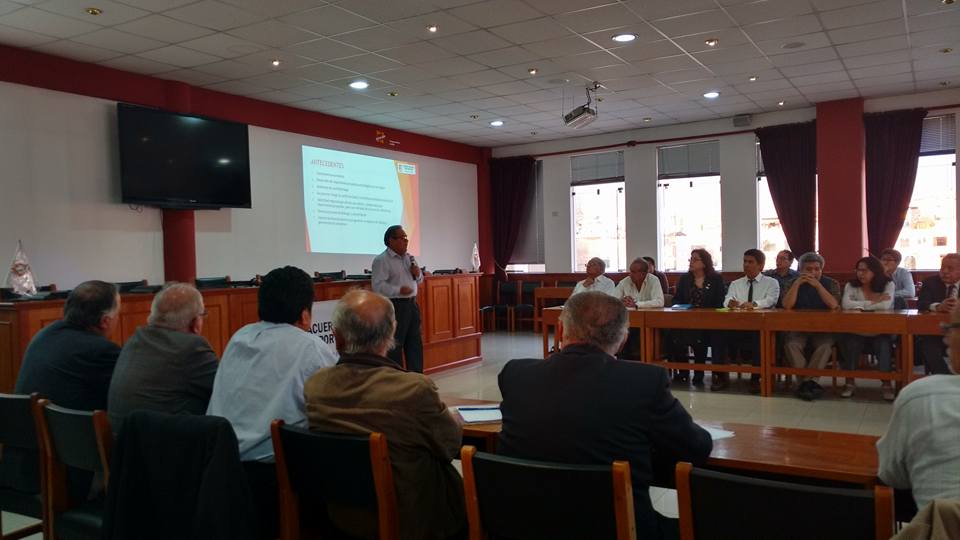 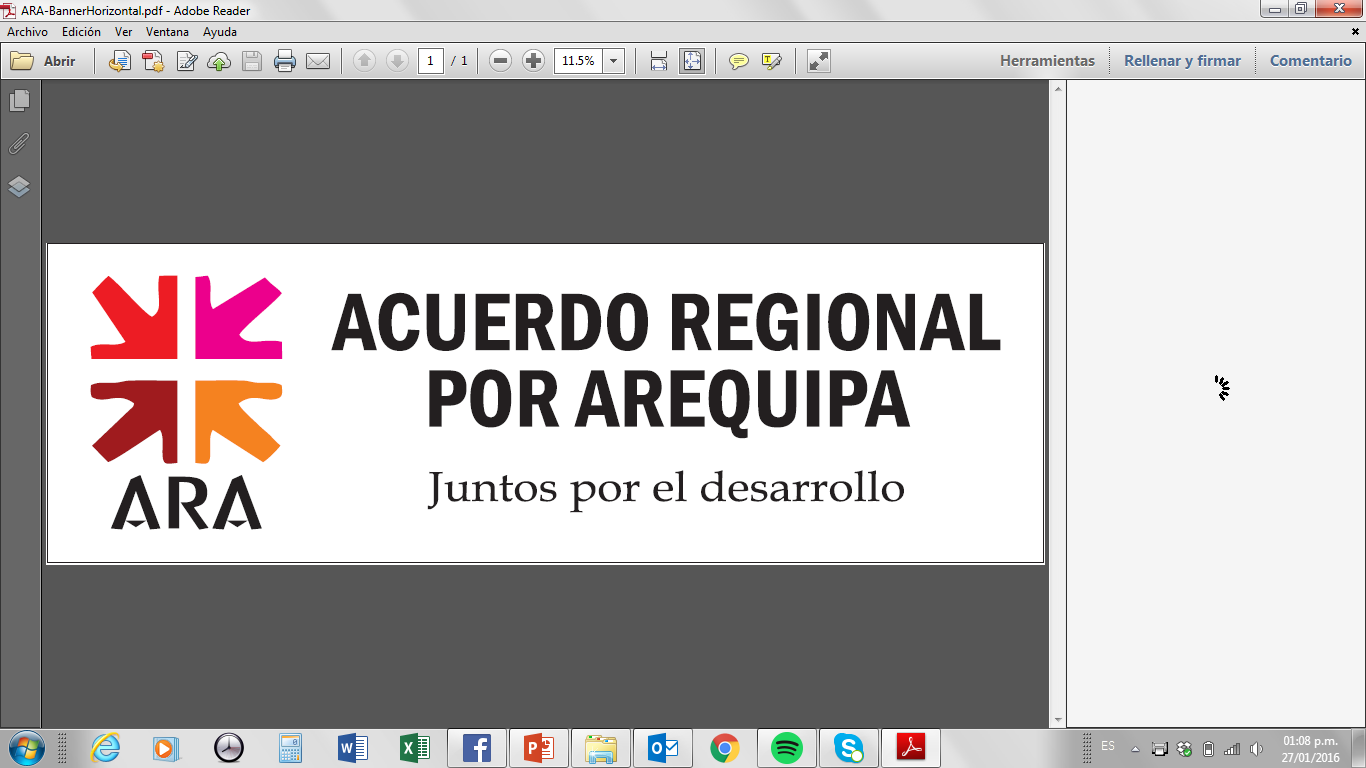 Reunión con Carlos Amat y León
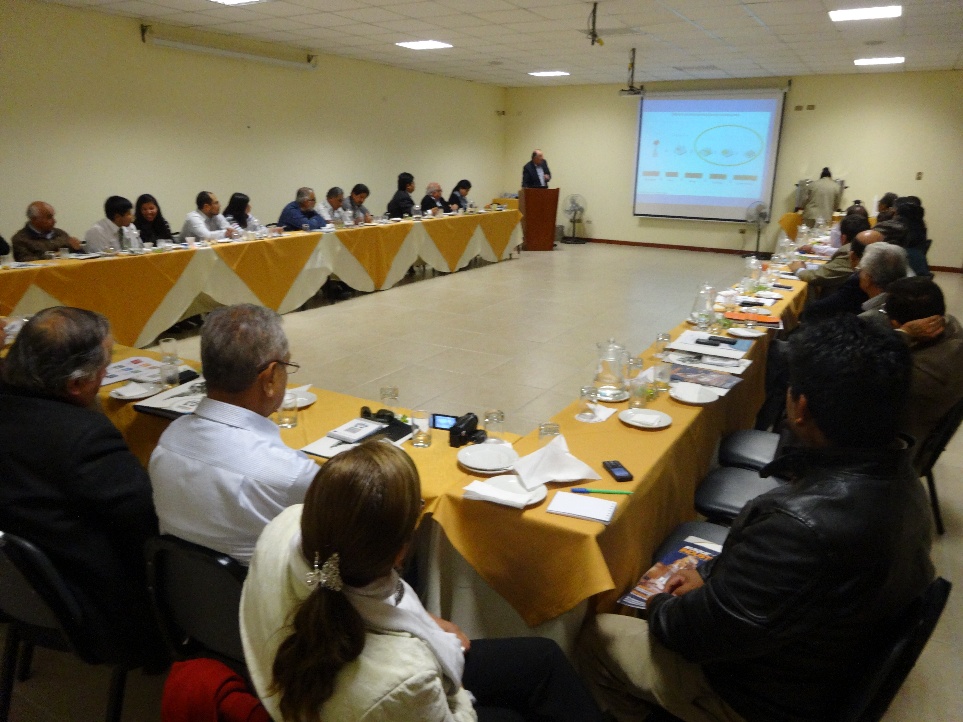 Reunión con Baltazar Caravedo del la UP
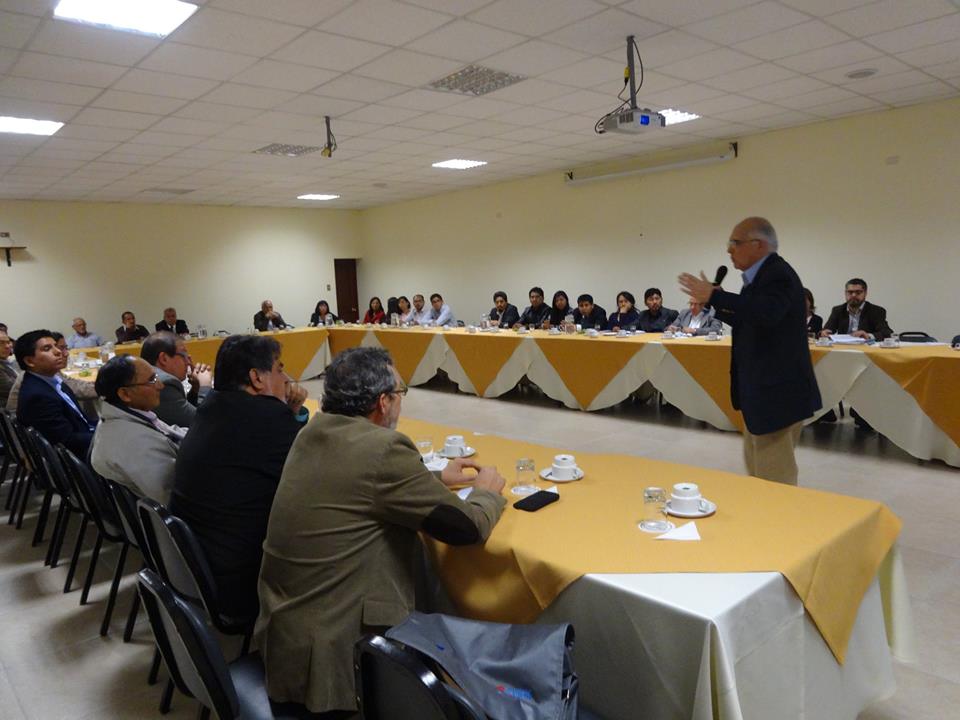 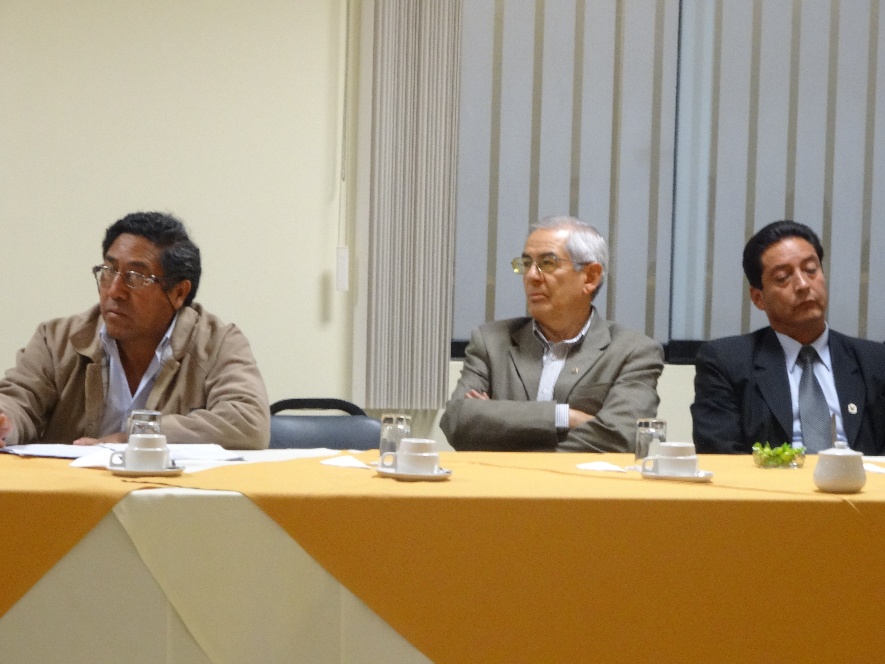 Reunión con Yamila OsorioGobernadora Regional
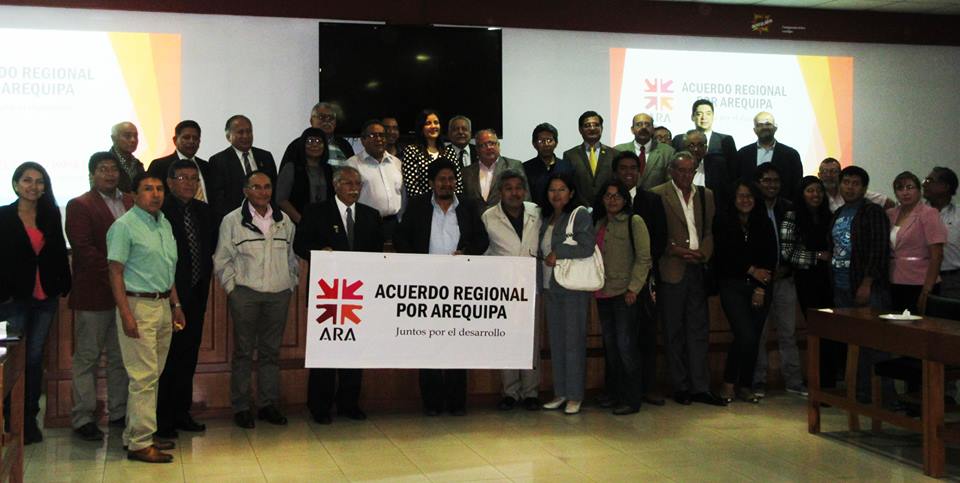 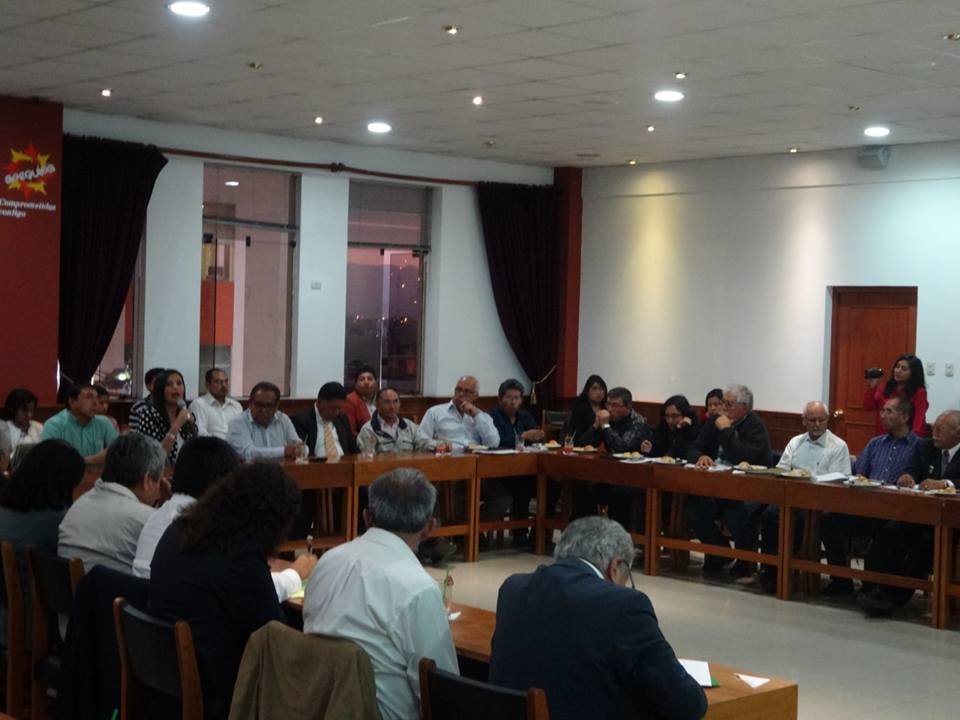 Reunión con el SE del Acuerdo Nacional
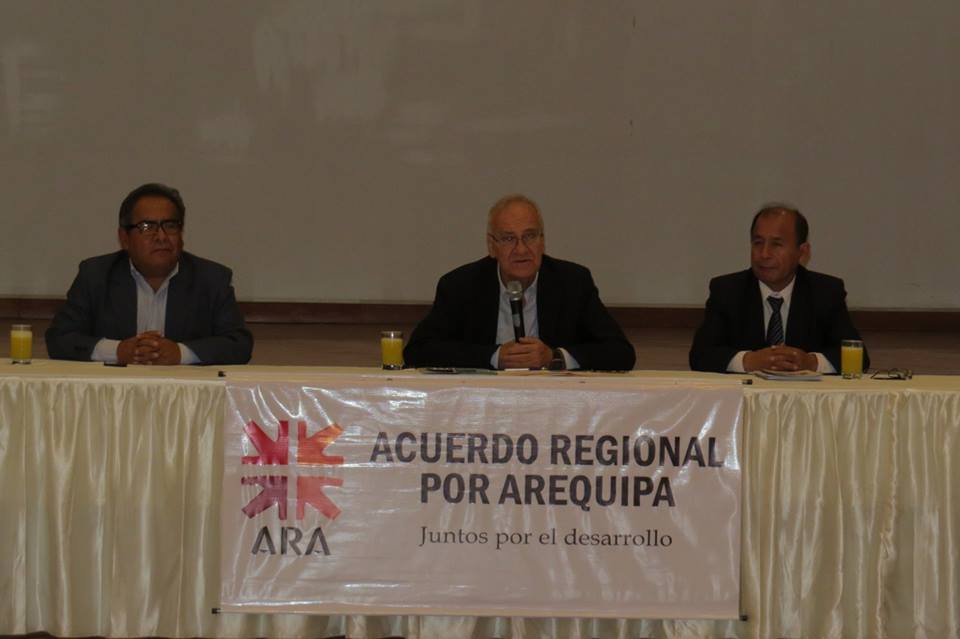 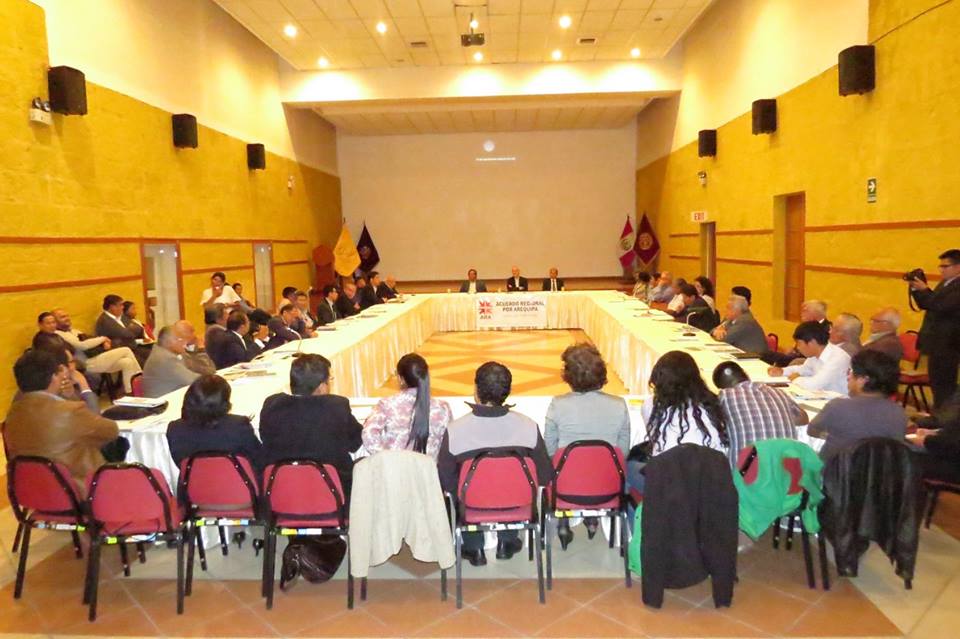 Presentación proyecto del Tranvia
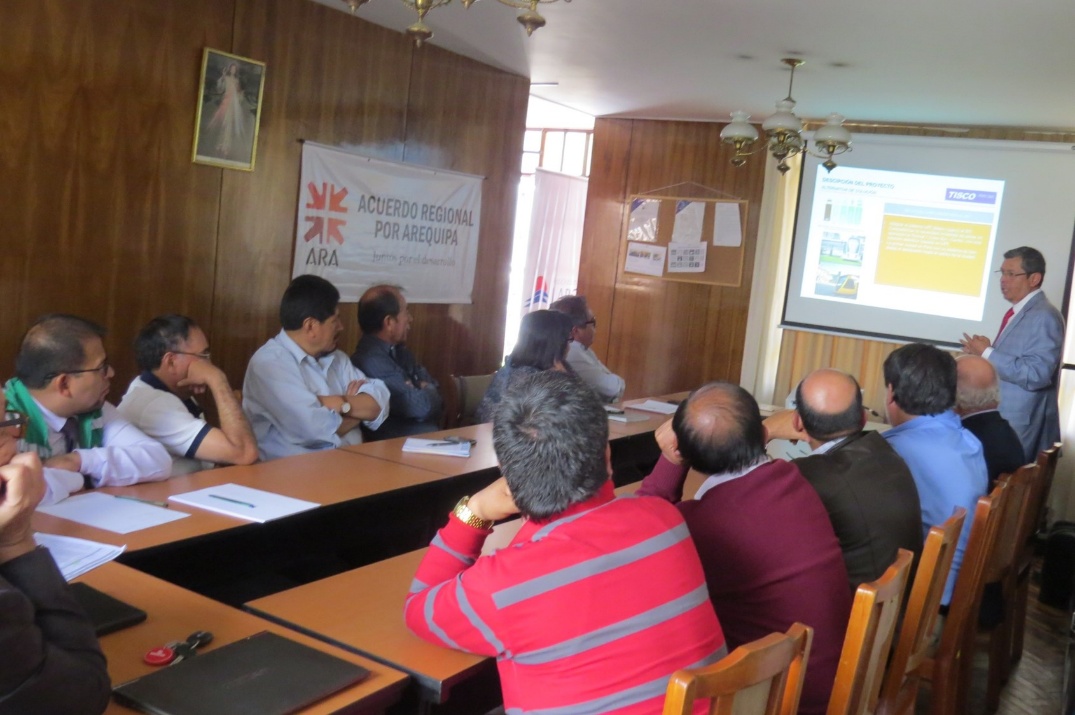 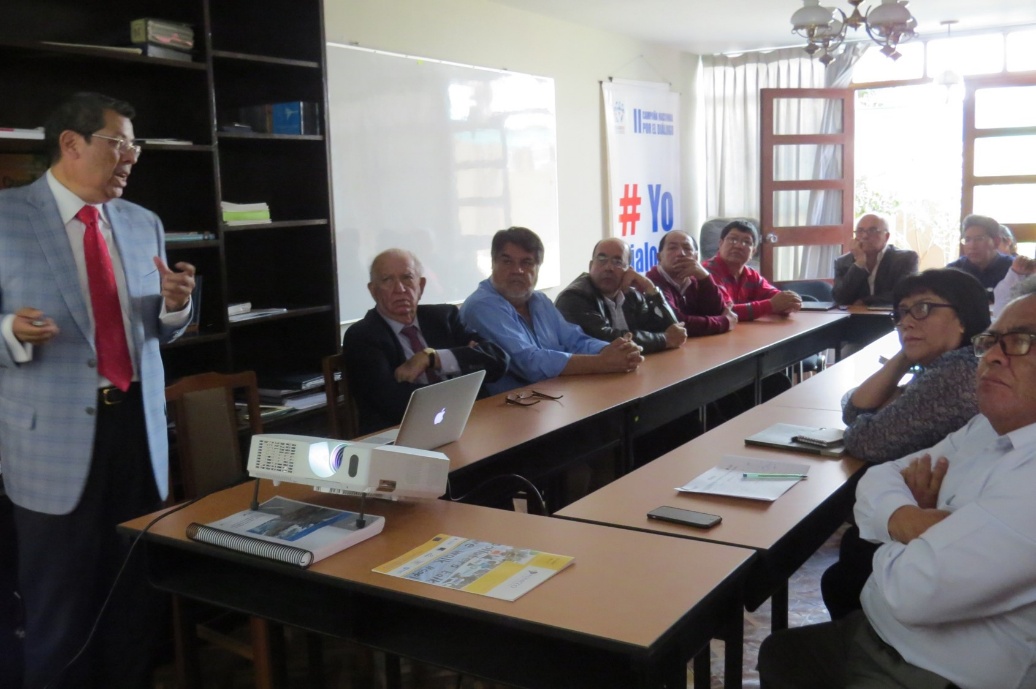 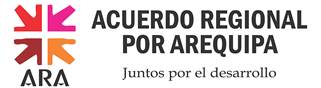 Reuniones sectoriales
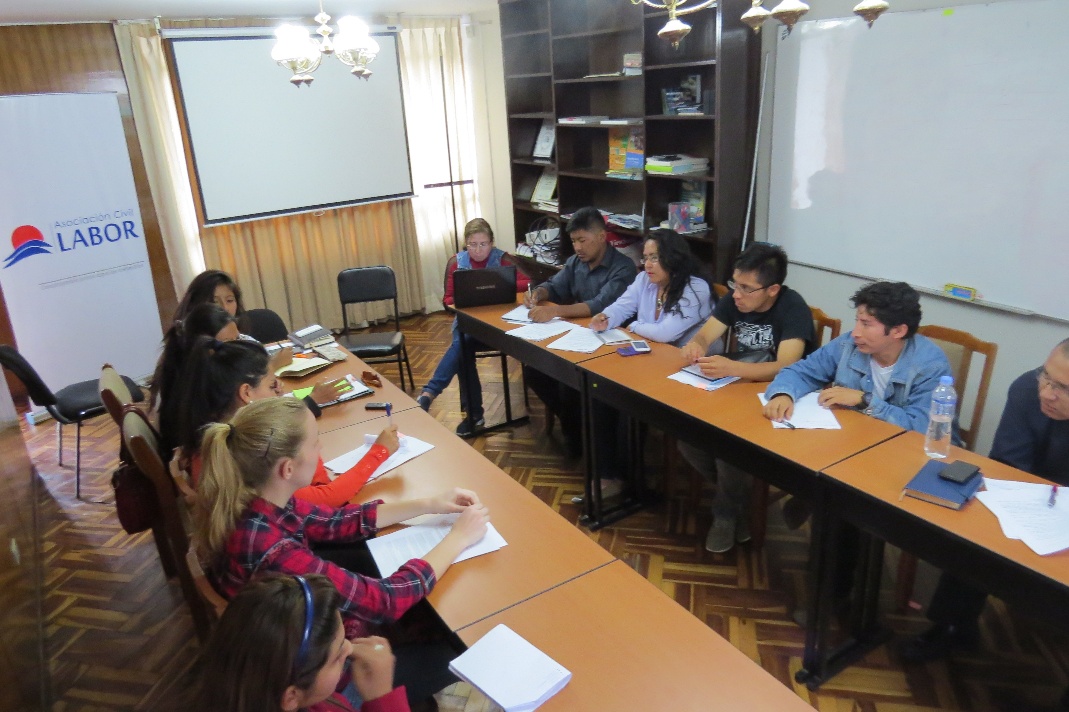 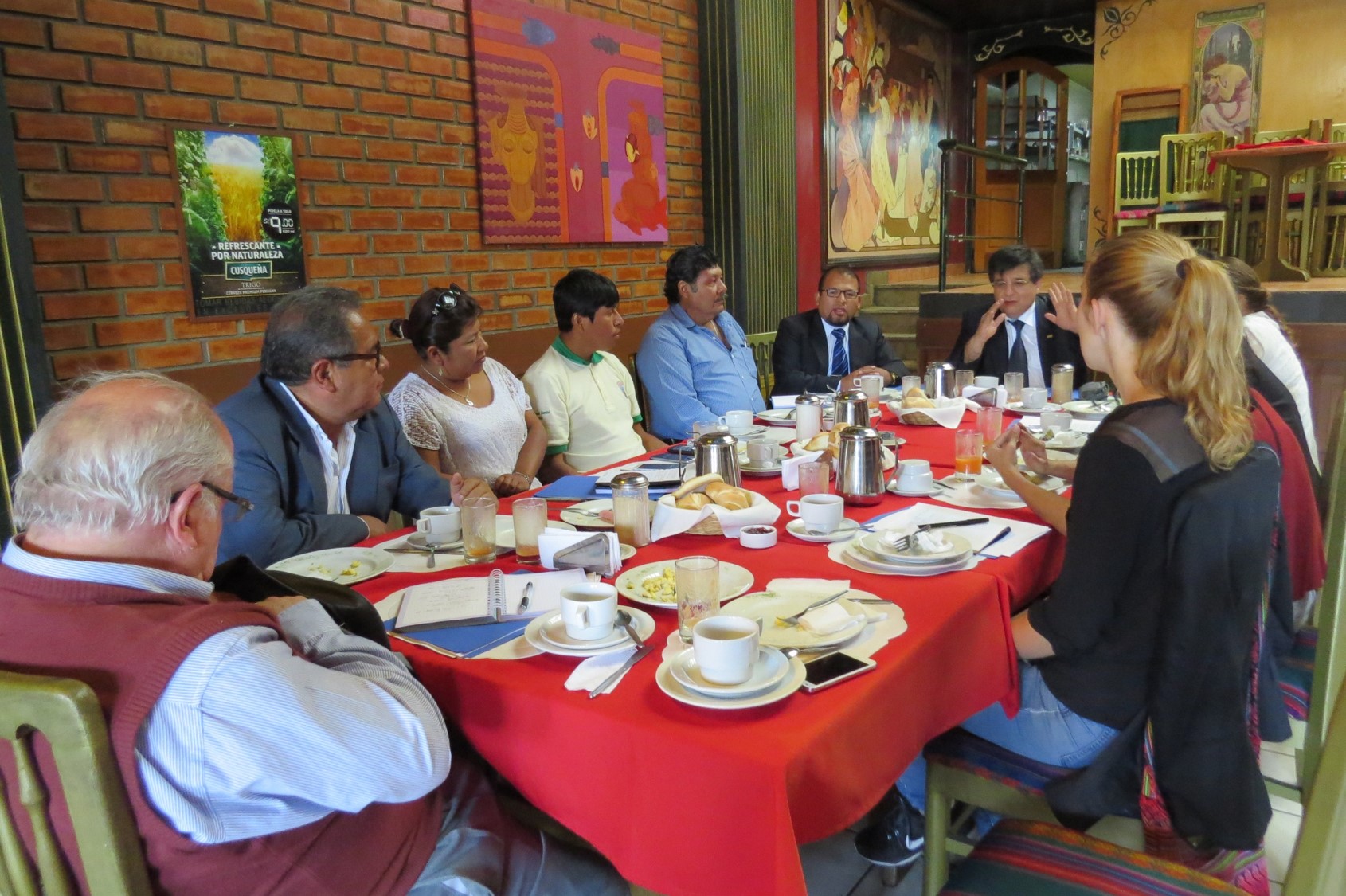 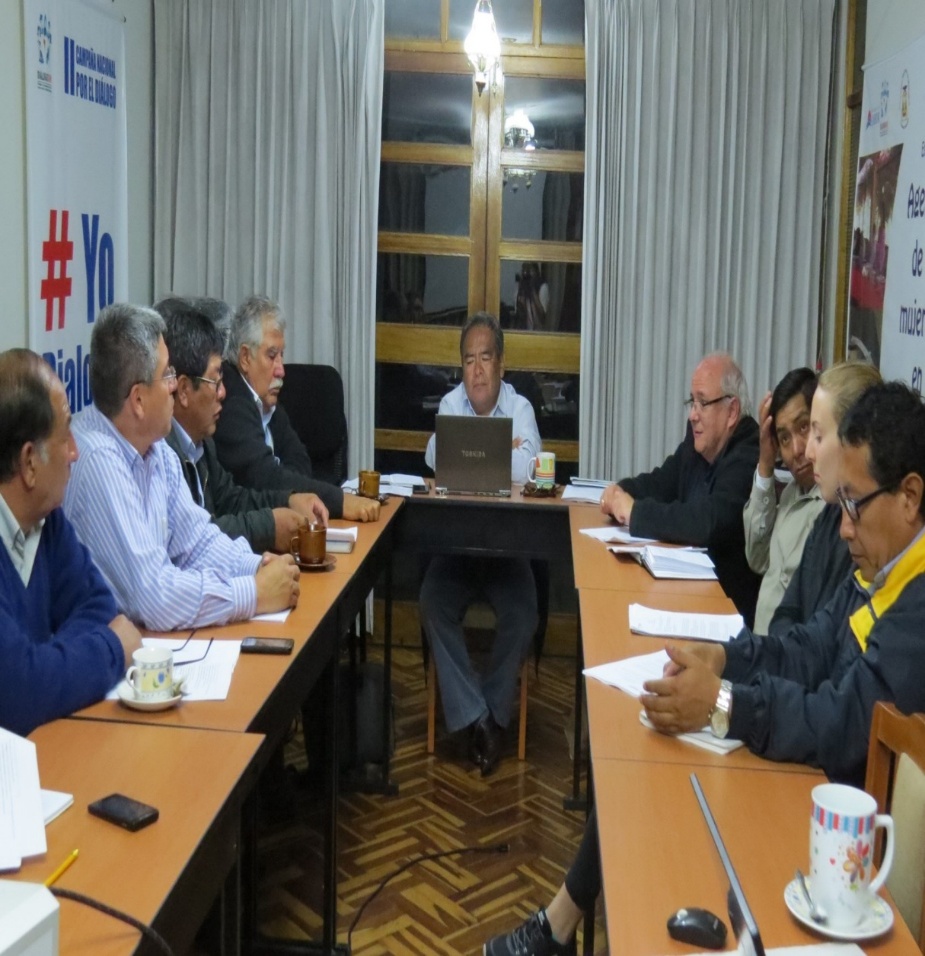 La región Arequipa
Mas de 1.200.000 habitantes
Crecimiento económico por encima del promedio nacional
Reducción de la pobreza a menos del 10%. 90 % tiene agua. Cobertura en educación significativa. bajos índices de desnutrición crónica y mortalidad infantil
Índice de competitividad va decayendo. En tercer lugar.  Se debe a  débil institucionalidad. Desarticulación del sector publico. Inseguridad. conflictividad social. Corrupción. Ineficiencia en el sector publico. Desconfianzas. Intolerancia. falta de respeto a las investiduras e institucionalidad. Riesgo de implementar proyectos estratégicos 
Tenemos capital humano calificado. Propuestas generadas por redes sectoriales y temáticas
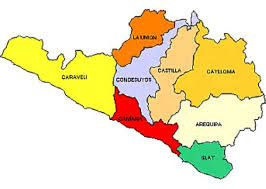 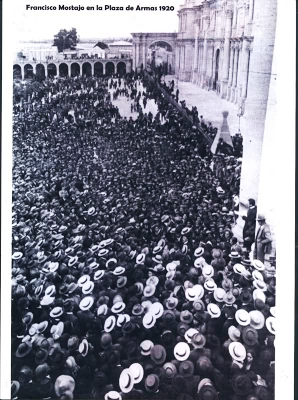 Que une a los arequipeños
Una larga historia de lucha descentralista y de articulación del sur peruano
Una nueva identidad que se va forjado y construyendo en la diversidad de culturas, tradiciones, valores y creencias. Con una población diversa proveniente de toda la macro sur
Un imaginario sobre los mega proyectos estratégicos
Una apuesta efectiva que contribuya a resolver los problemas actuales de transportes, seguridad, medio ambiente de la ciudad de Arequipa. Como parte de un sistema de ciudades.
Mejorar la calidad y la ampliación de la cobertura de la educación básica y particularmente técnica en función de las  demandas de los proyectos estratégicos
Nueva actitud sobre el uso del agua. Somos un oasis en el desierto. en un contexto de cambio climático
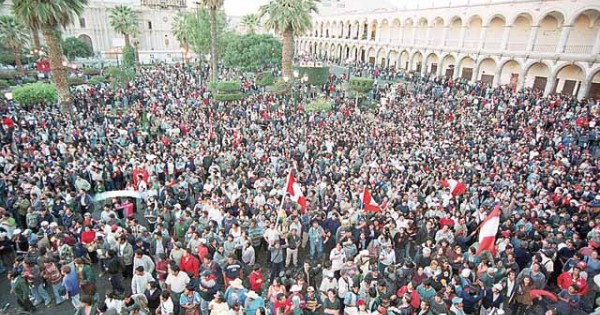 Desafíos que enfrenta Arequipa
Arequipa tiene una ubicación estratégica en la Macrosur, costa del pacifico y el centro de Sudamérica.
en base a un imaginario común o visión compartida sobre el desarrollo de la región a mediano y largo plazo, consolidarse como el gran polo logístico del sur del país, el desarrollo de una agricultura de exportación, la industrialización en base a la  petroquímica, la diversificación productiva y manufacturera con mediana y pequeñas empresas, la innovación,  el desarrollo de ciencia y tecnología y  TIC.
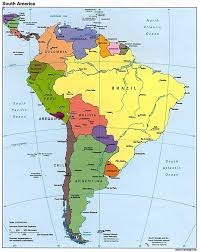 Nuevo perfil del ciudadano de Arequipa
Sea consiente y responsables en el ejercicio de derechos y  deberes.
Se siente parte del sur peruano y no sólo arequipeño. Tenga una visión clara de región en el contexto de un mundo globalizado
Desarrolle una actitud emprendedora sustentada en el trabajo honrado
Sea propositivo ante la adversidad, los riesgos y los conflictos; valore el dialogo, el consenso y cumpla los acuerdos adoptados
Respete la institucionalidad democrática y a la autoridad legítimamente elegida.
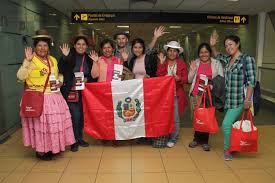 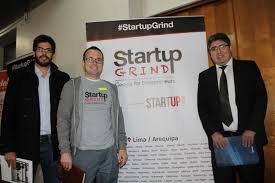 Un Acuerdo Regional por Arequipa
Es un espacio de  encuentro entre los diversos actores públicos, privados, políticos y de la sociedad  civil de la región  para, en base al  diálogo y el consenso, diseñar un conjunto de políticas de desarrollo regional y promover los  proyectos estratégicos, que permita definir un rumbo para el desarrollo sostenible de la región, fortaleciendo su institucionalidad y gobernabilidad democrática.
La finalidad del Acuerdo Regional por Arequipa es garantizar su continuidad  más allá de los  periodos de gobierno de las autoridades regional y local. 
Los acuerdos que se adoptan son por consenso y en ese sentido no pueden ser vinculantes, pero si referenciales para los planes de gobierno, para las inversiones públicas o privadas y para las actividades de la sociedad civil.
Composición
El Gobernador del Gobierno Regional, que lo presidirá 
Los ocho Alcaldes Provinciales.
Un representante de la Asociación de alcaldes distritales
Un representante de la Cámara de Comercio e Industria de Arequipa, CCIA
Un representante de la Federación de Trabajadores de Arequipa, FDTA.
Un representante  de ADEPIA
Un representante de la SADA
Un representante de las Universidades de la Agenda por Arequipa.


Un representante de los Colegios Profesionales – CONREDE
Un representante de las ONGs.
Un representante  de Foro Sur 21
Un representante de las organizaciones de jóvenes.
Un representante por organización política con representación en el Congreso: peruanos por el Cambio, Fuerza Popular, Frente Amplio y Acción Popular.
Un representante  por organizaciones política con Representación en el Consejo Regional: Arequipa Renace, Tradición y Futuro, Juntos por el Desarrollo de Arequipa, Siempre Unidos y Vamos Perú,    
Un representante de la Defensoría del pueblo
Funcionamiento
El Foro es permanente y está conformado por el conjunto de los delegados acreditados de las instituciones públicas y privadas, sociales y políticas  con representatividad  y de alcance regional. Se reúne periódicamente y toma sus decisiones y acuerdos sobre políticas y proyectos regionales de manera consensuada y en base a los informes técnicos de las comisiones.  
La Secretaria Técnica, es la instancia ejecutiva permanente del ARA, que se organiza internamente. Está conformado por un Secretario Ejecutivo elegido por consenso, el que tiene a su cargo la coordinación entre los miembros, la convocatoria de las sesiones del Foro y dirige la actividad de las Comisiones Técnicas de trabajo. 
Las Comisiones Técnicas de Trabajo,  son instancias funcionales conformadas por los representantes de las instituciones integrantes del ARA, para el desarrollo de determinadas políticas  de desarrollo o  temas específicos sobre los cuales desea pronunciare. 
El financiamiento es en base de los aportes de sus integrantes y de la Cooperación Internacional
Principios
El dialogo  es el elemento básico de un sistema democrático que permite generar nuevas situaciones y abrir otros rumbos.   El éxito de un diálogo está en la humildad, el reconocimiento y la valoración que se haga del otro
Las discrepancias, las tensiones y los conflictos  son la  base para la transformación, el cambio y el descubrimiento de nuevas dimensiones.
El  consenso es una unidad superior a los intereses de las particulares y no necesariamente deja satisfecho a las partes.
La integralidad del desarrollo con sus dimensiones económica,  social, ambiental e institucional; como también su sistema de valores y creencias de la población; superando la visión “economicista” del desarrollo. 
La múltiple interrelación entre los actores, reconociendo su visión de sí mismos y del otro.
Privilegiar la  transparencia, la confianza y el optimismo y combatir  el pensamiento cínico, desconfiado y pesimista predominante en nuestra sociedad.
Respeto a las organizaciones e instituciones  y al pensamiento que  se han  formado de ellas misma en su trayectoria histórica y social. 
La continuidad y de ruptura como una forma de institucionalizar la democracia y el cambio.
Considerar que los jóvenes son actores sociales importantes la renovación, transformación y  el cambio
Proyectos rumbo al Bicentenario
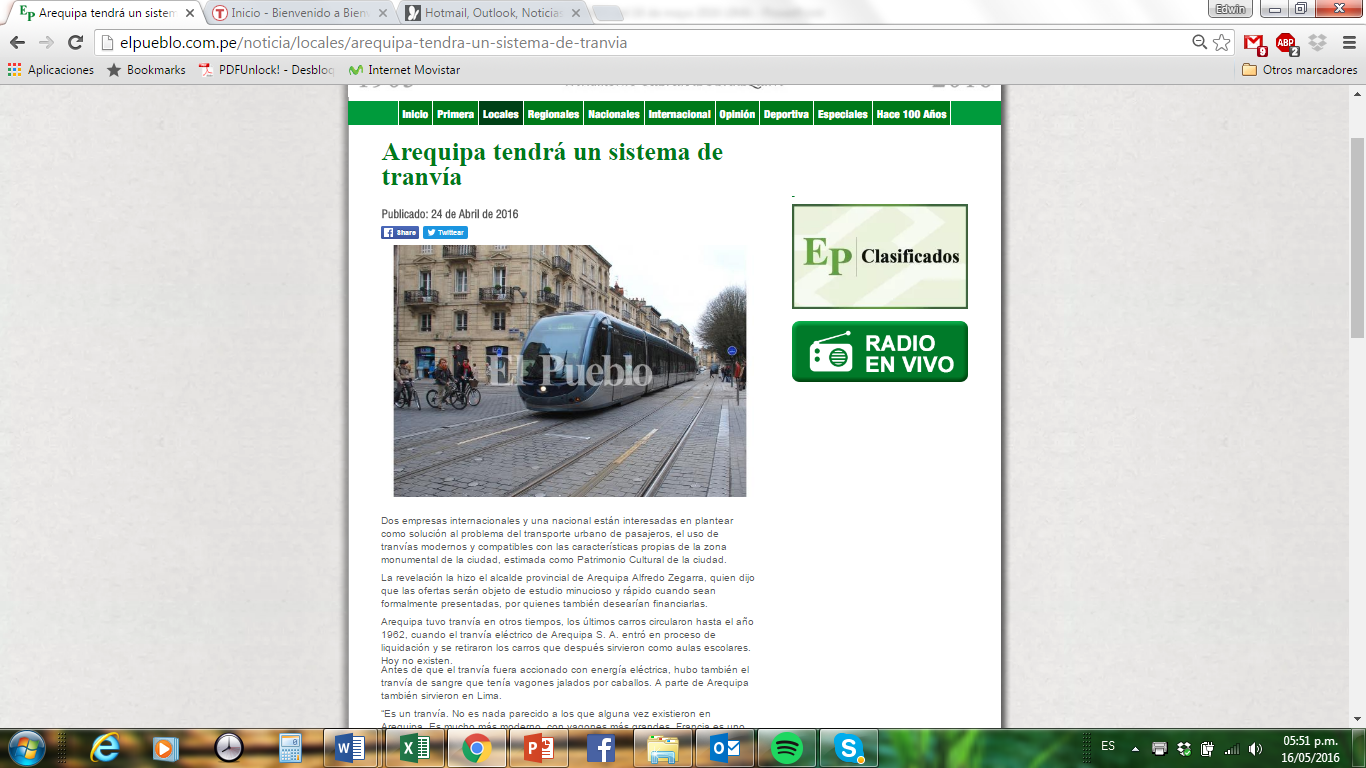 Ciudad de Arequipa
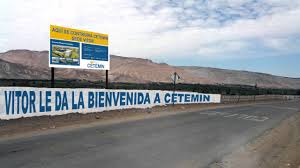 Desarrollo de capacidades Técnicas para la Macrosur
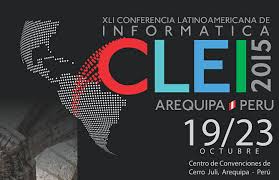 Arequipa centro de Software a nivel nacional
Gracias…
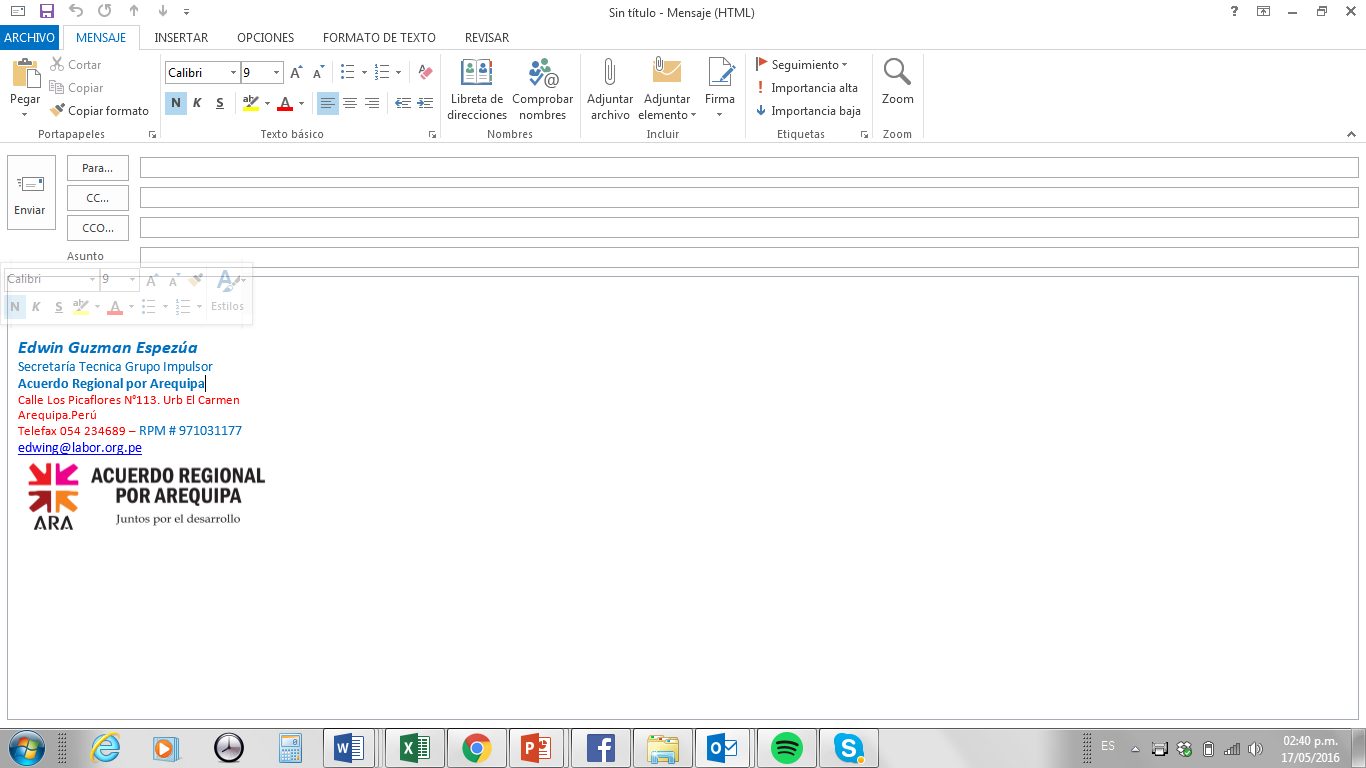